« Фрукты»
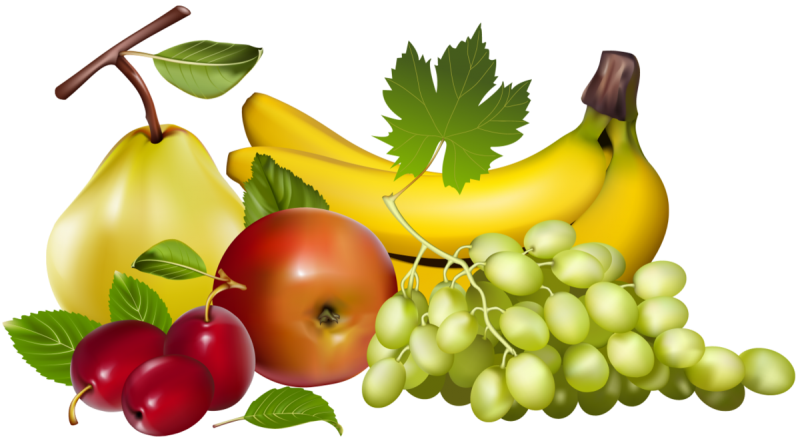 формировать представления детей о фруктах и их названиях;
 учить описывать фрукты, сравнивать их, отгадывать загадки.
Посмотрите на картинку и скажите, что изображено. Как назвать одним словом?
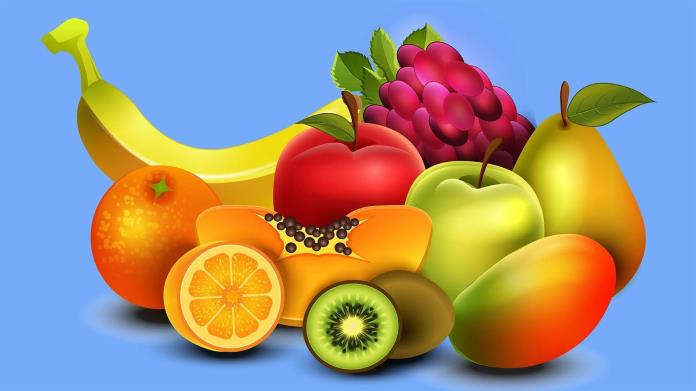 Где растут фрукты?
«Загадки - складки»
Круглое, румяное, Я расту на ветке. Любят меня взрослые, И маленькие детки.
С виду он как рыжий мяч,Только вот не мчится вскачь.В нём полезный витамин — Это спелый...
Этот фрукт на вкус хорош и на лампочку похож.
Жёлтый, сладкий, ароматный,Он: на цвет и вкус приятный,А пришёл из жарких стран -Называется …
Эту даму каждый знает,Сарафан она меняет,Зеленый, красный, синий,Какой из них красивей?
Целый табун лошадей на одной привязи.
Сижу на дереве, круглая как шар, Красная, как кровь, сладка, как мед.
Назовите форму, а потом цвет (например: круглый оранжевый апельсин).
Игра большой - маленький
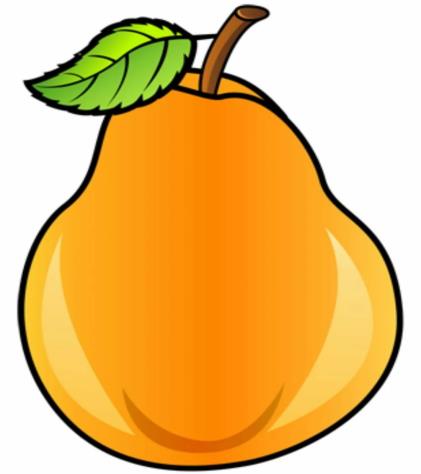 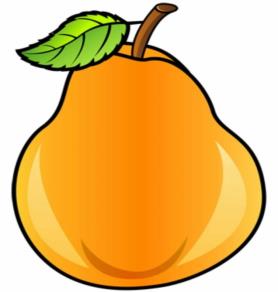 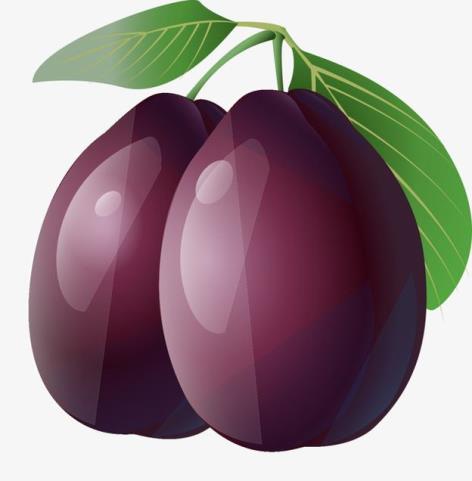 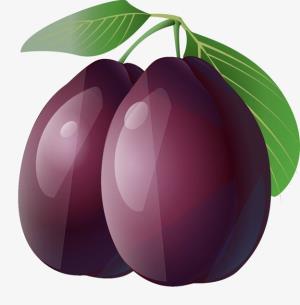 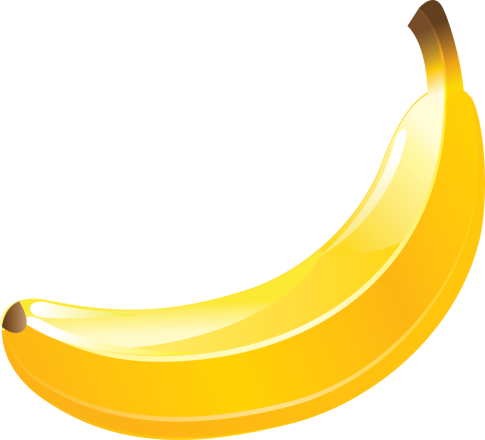 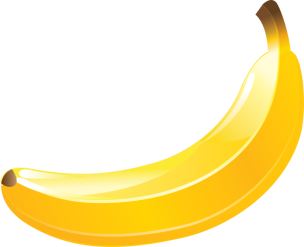 Что лишнее?
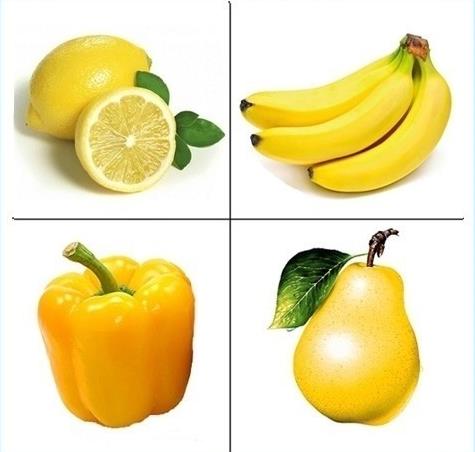 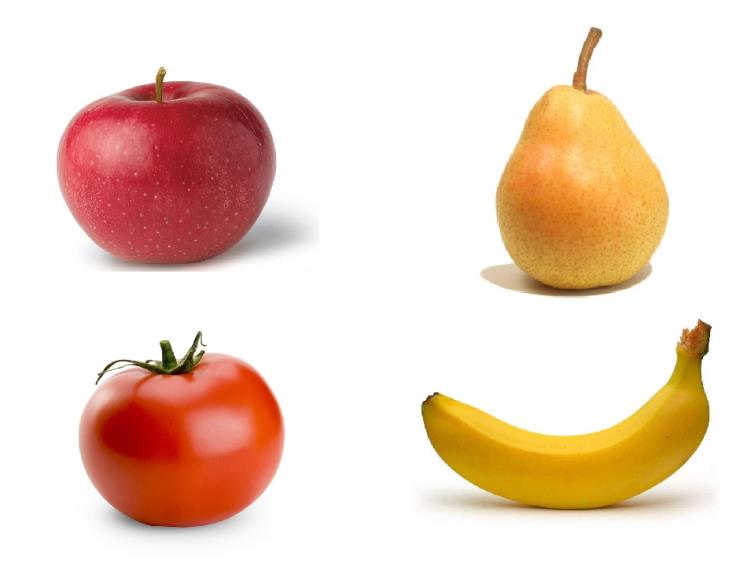 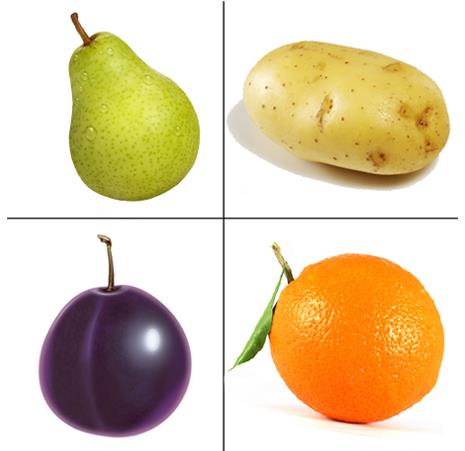 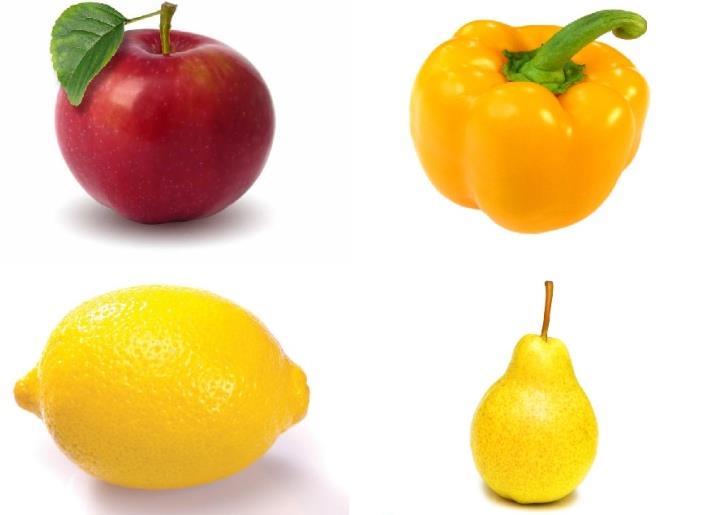 Что делают из фруктов?ВАРЕНЬЕ
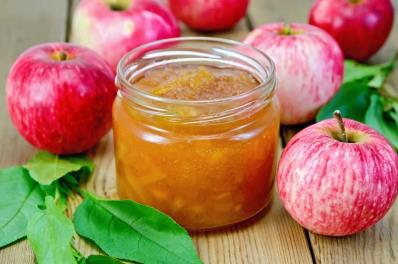 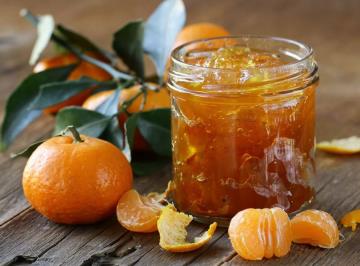 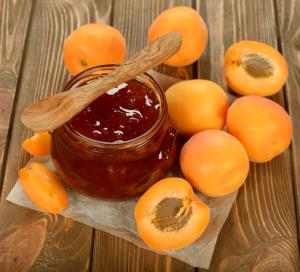 Сок
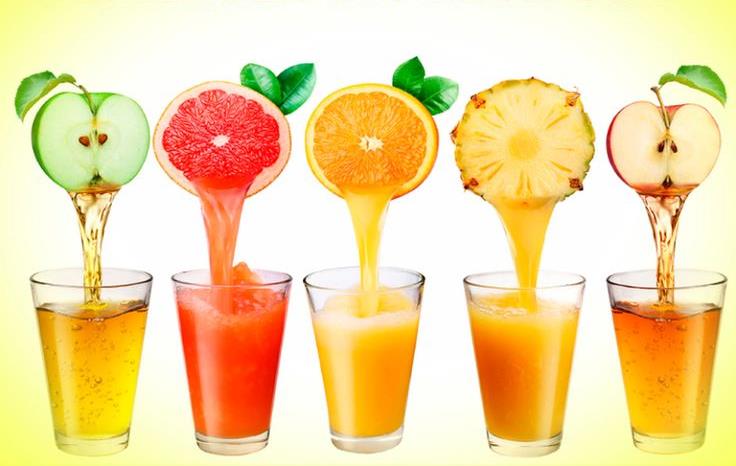 Варят компот
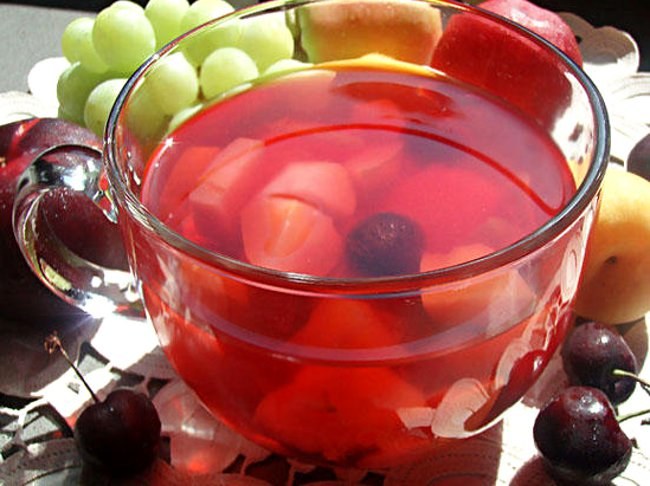 С фруктами пекут пироги и делают пирожные
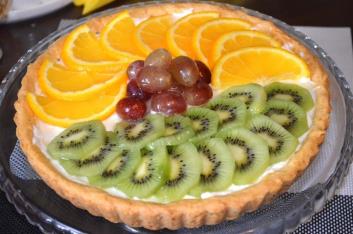 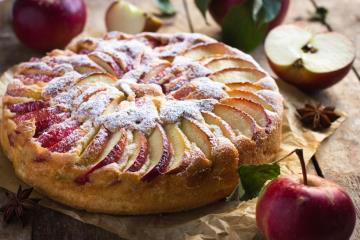 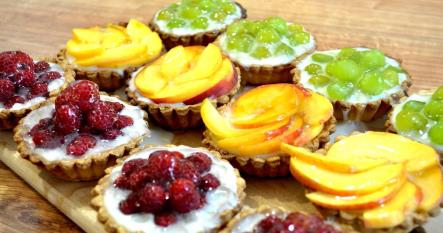 Спасибо за внимание
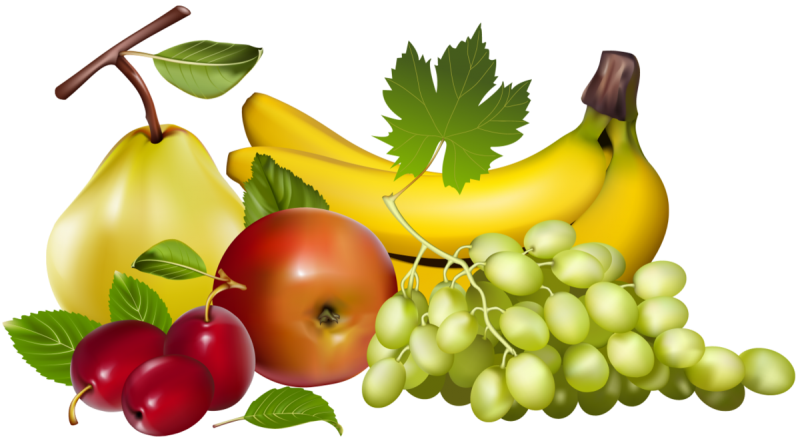